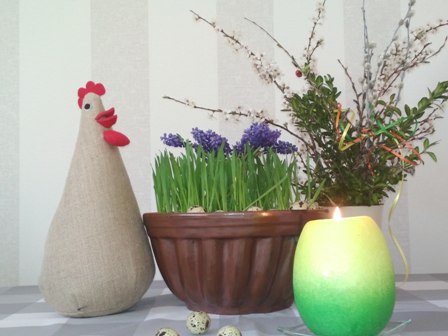 Kuchenny tryptyk
Fotograficzne wyzwanie wielkanocne
Tryptyk, czyli trzy zdjęcia dotyczące świątecznej potrawy.
produkty
przygotowanie
efekt końcowy
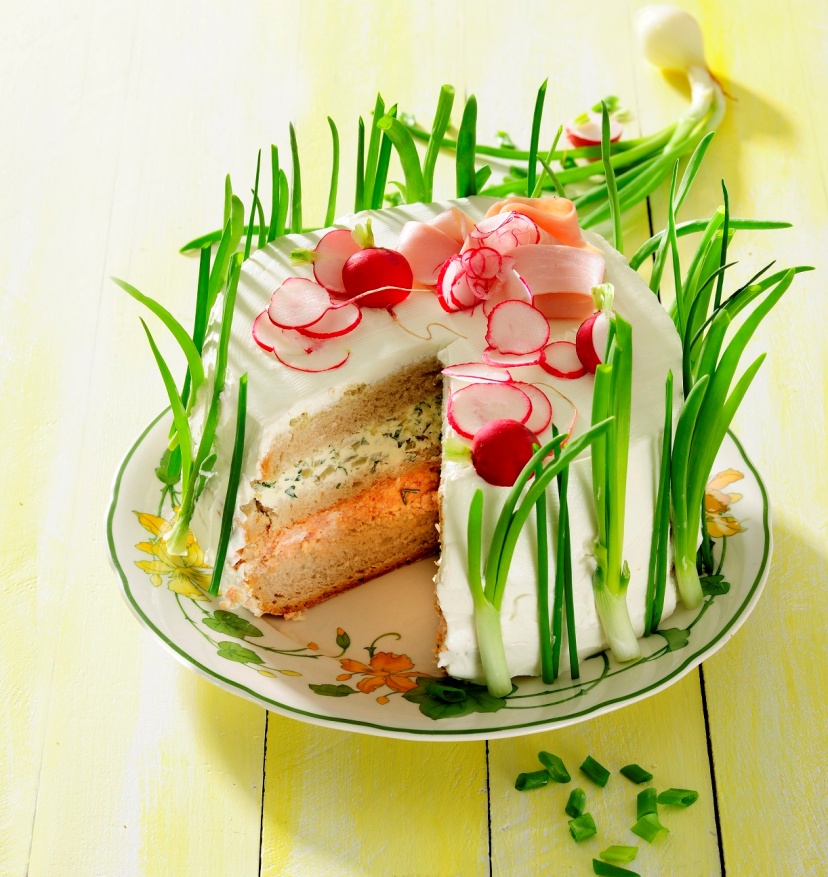 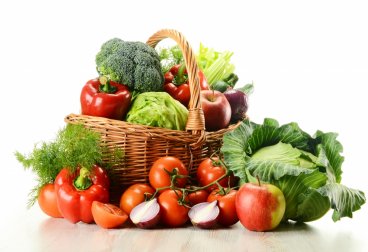 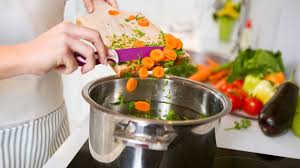 Kolorowe babeczki Antoniego
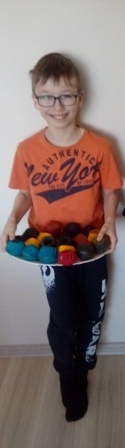 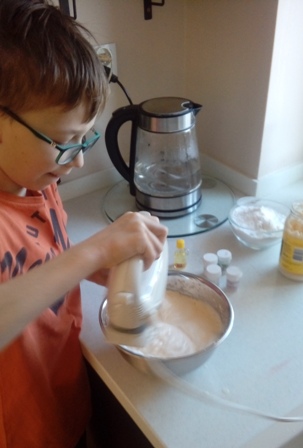 i Franka
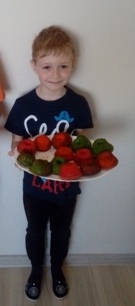 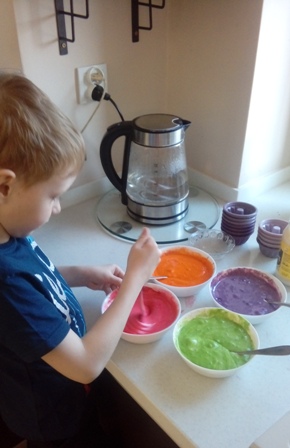 Placek „Malinowa chmurka” Dominiki
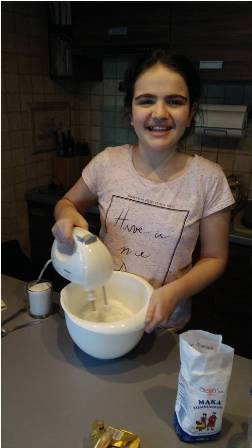 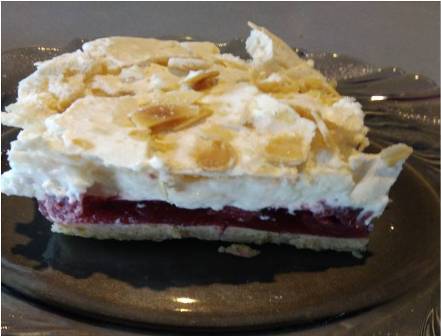 Mazurek wielkanocny Niny
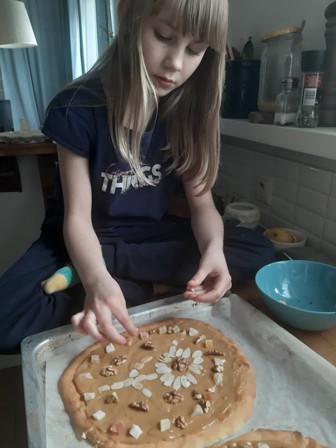 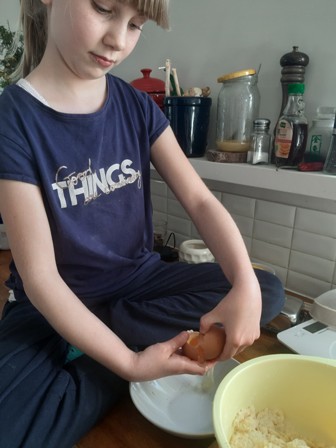 Drożdżowe zajączki Darii
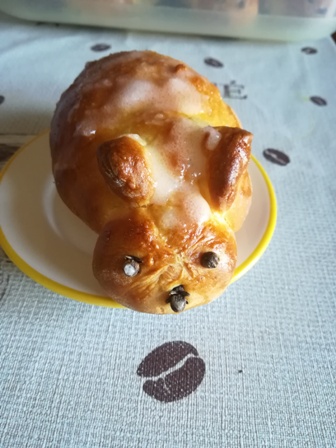 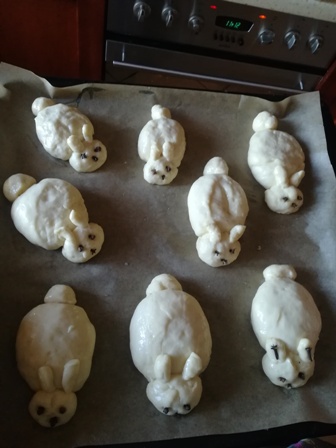 Sałatka tortellini Oli i Michała
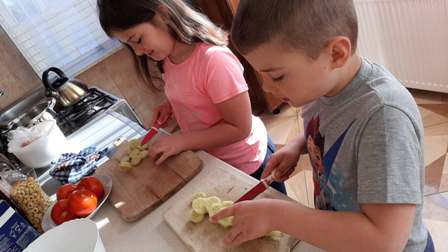 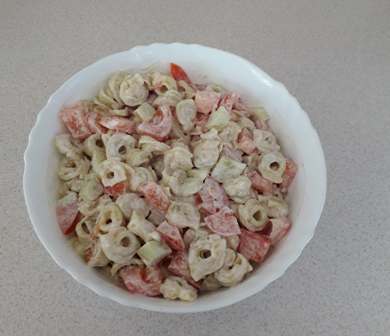 Wielkanocna „zebra” Laury
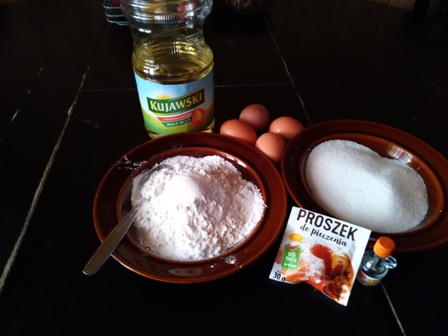 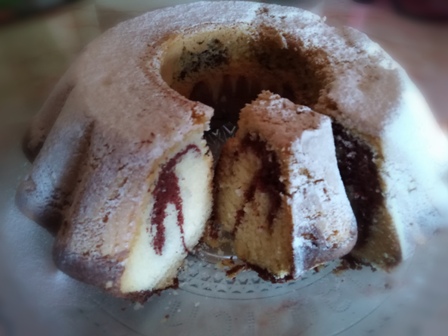 Babka majonezowa Mateusza
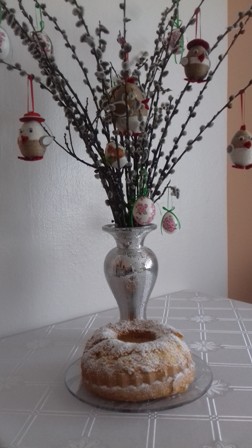 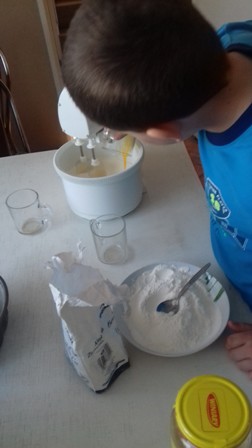 Serniczek Wiktora
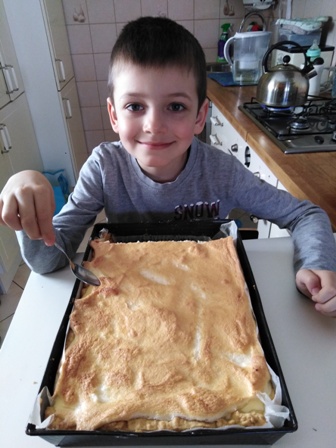 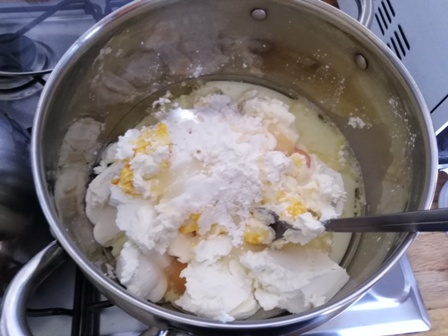 Wielkanocne klopsy Majki
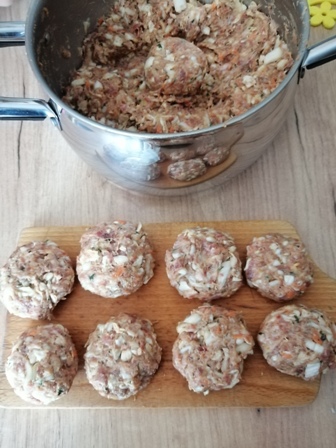 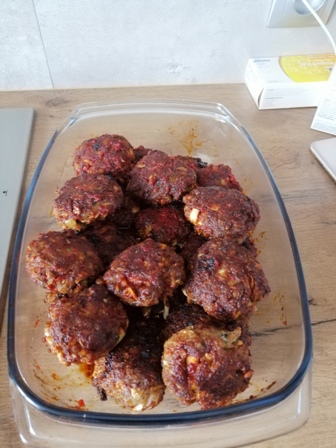 Babka truflowa Weroniki
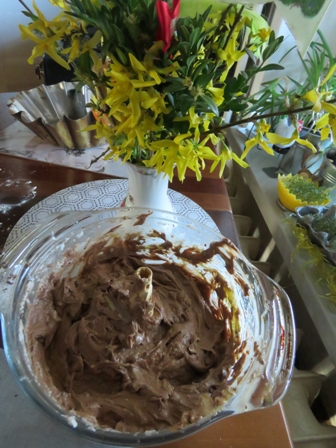 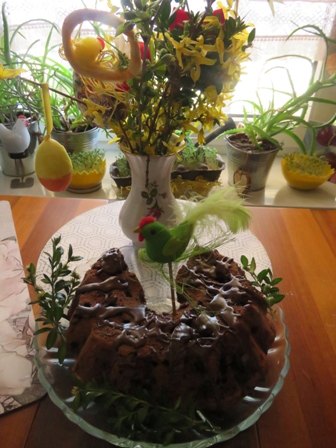 Sałatka wiosenna Weroniki
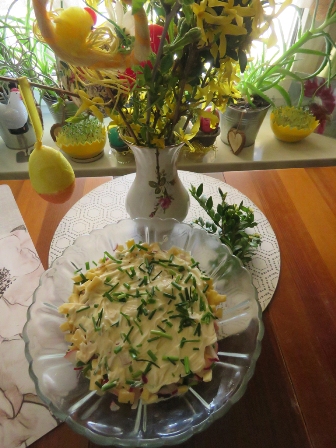 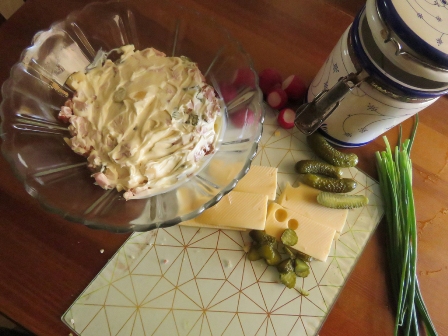 Sałatka jarzynowa Gosi i Dorotki
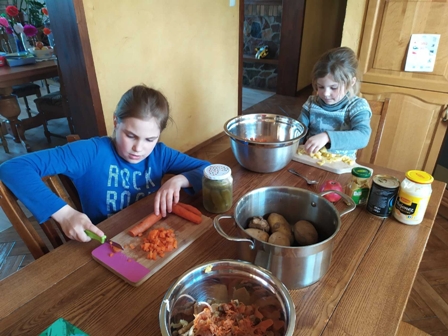 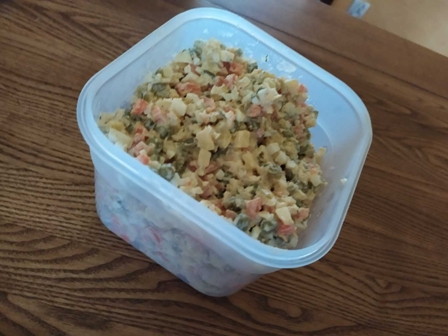 Wielkanocne wypieki Wiktorii i Patryka
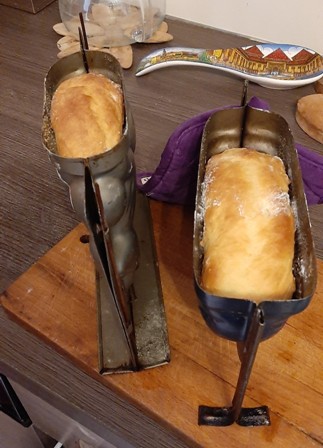 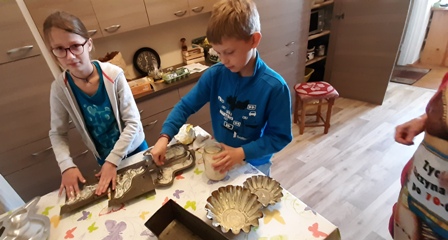 Gotowana babka Jakuba
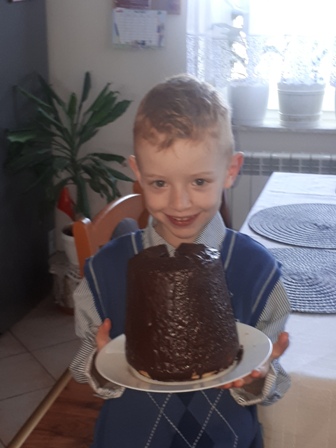 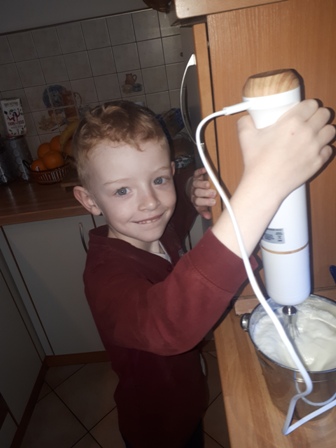 Słodkie wypieki Klaudii
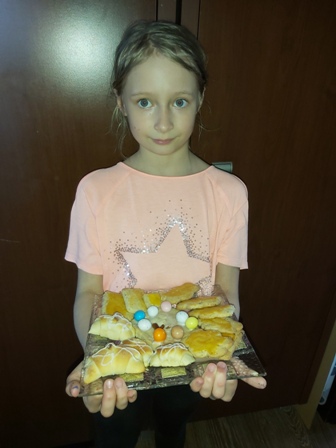 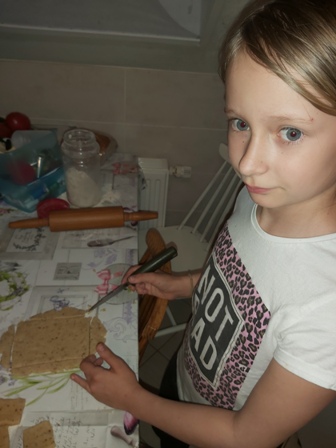 Mazurek Maksa
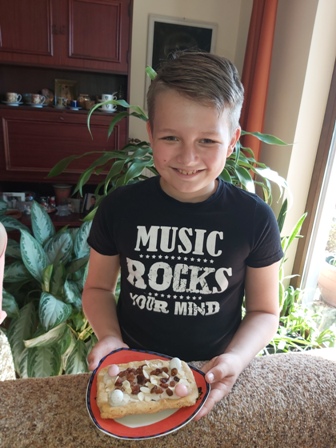 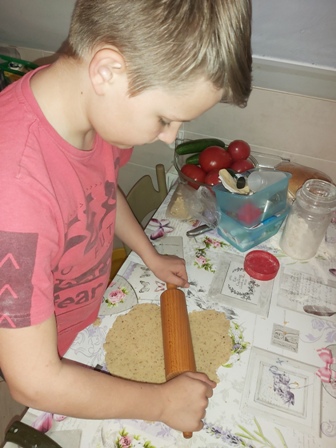 Wielkanocna babka Joli
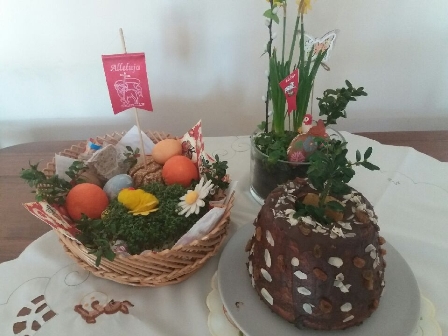 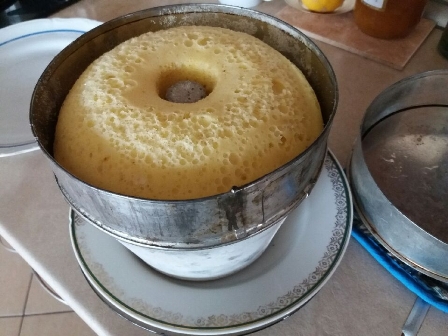 Poświąteczne śniadanie Pauliny
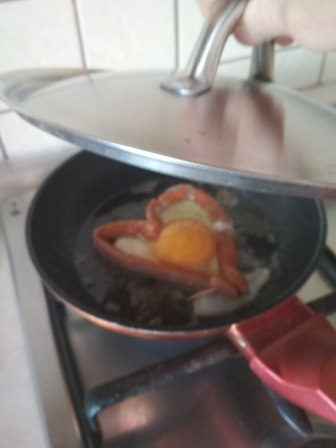 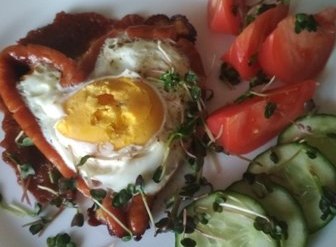 Serdecznie dziękuję wszystkim, którzy wzięli udział w zabawie. Jesteście wspaniali!Przesyłam uściski i kwiaty z Keukenhof (ogrodu  kuchennego)                                                                                Paulina Tepper
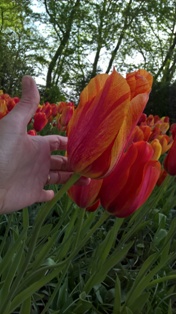 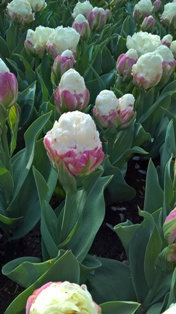